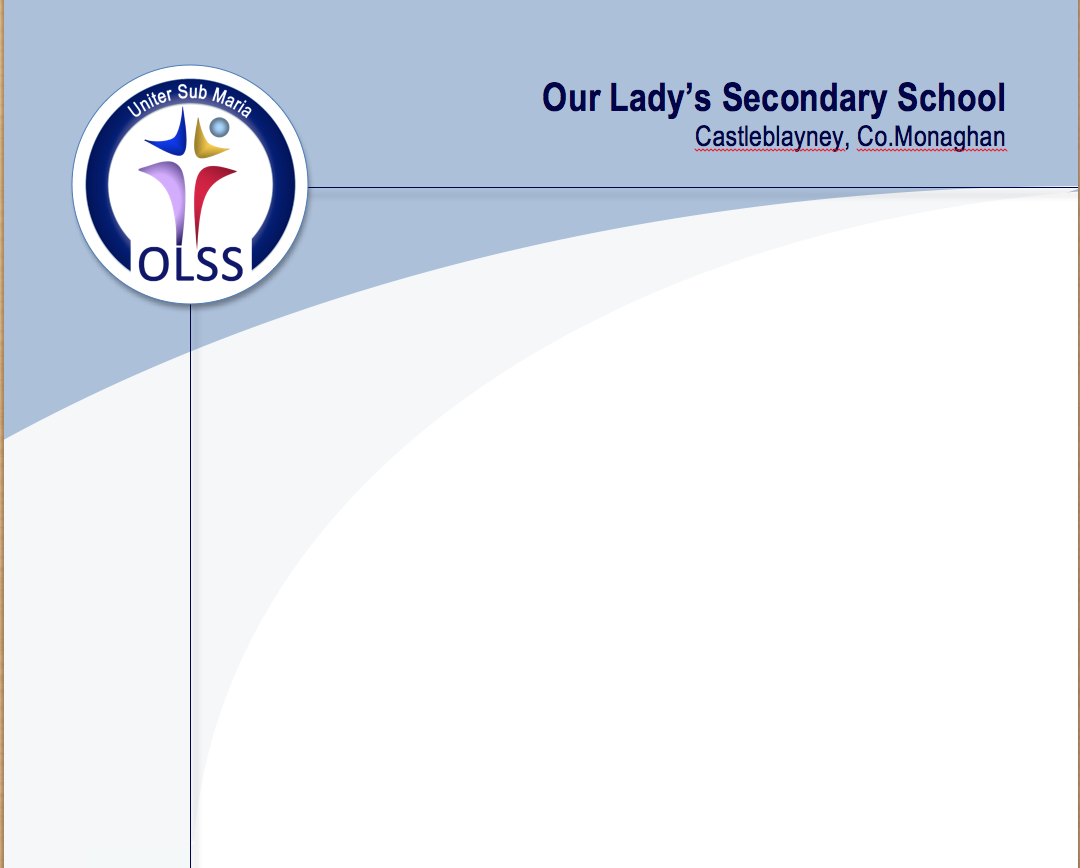 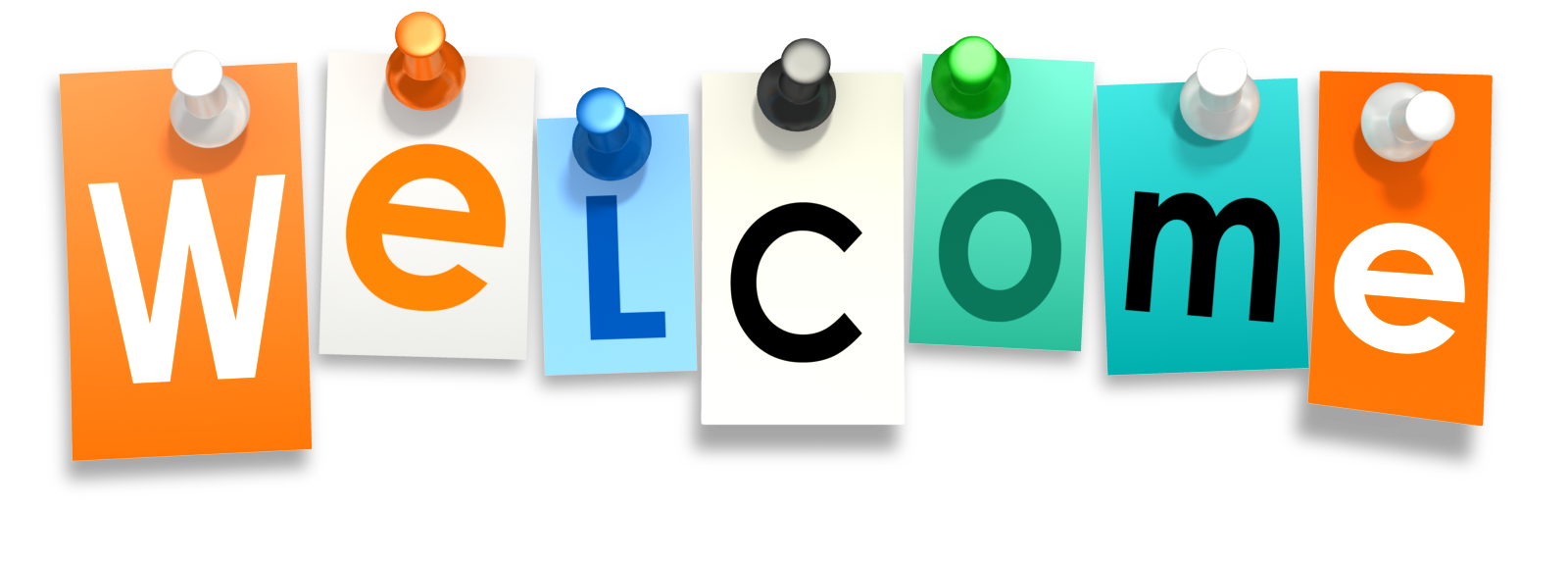 TO 
OUR LADY’S SECONDARY SCHOOL
2nd YEAR PARENTS & GUARDIANS
CHECKING IN
&
STUDY & LEARNING STYLES
RELATIONSHIPS
SCHOOL BAG
SNAPCHAT
X-BOX
PHONE
TEXT MESSAGES
HISTORY
SCIENCE
FRENCH................
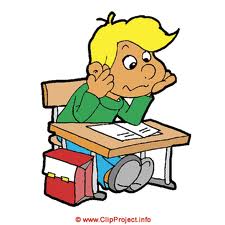 WHY?
WHY ?
WHY?
NO-ONE UNDERSTANDS ME
MY VOICE IS BREAKING
FAMILY
THE CHANGES CONTINUE
SCHOOL AND EDUCATION
RELATIONSHIPS AND FRIENDSHIPS
CHILDHOOD TO ADOLESCENCE
KEEP ALERT
JUST BECAUSE THEY ARE USED TO IT 
DOESN’T MEAN THEY ARE MANAGING IT
Something to think about !
THIS CONTINUES  TO BE NEW
TO THEM
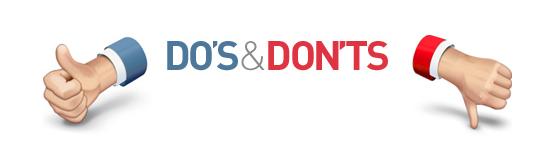 DO TREAT YOUR CHILD AS AN INDIVIDUAL. DON’T COMPARE THEM TO OTHER CHILDREN
DO HELP YOUR CHILD TO FEEL LOVED, CAPABLE AND RESPONSIBLE
ADOLESCENT SELF ESTEEM IS SENSITIVE. THEIR RELATIONSHIP WITH THEIR PARENTS AND GUARDIANS IS VERY IMPORTANT AND CAN AFFECT THEIR SELF-ESTEEM
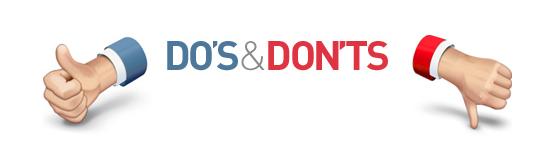 DO ENCOURAGE YOUR CHILD TO GET INVOLVED IN SCHOOL LIFE
DO ENCOURAGE A GOOD NIGHT’S SLEEP. SLEEP AND REST ARE IMPORTANT
DO PLACE BOUNDARIES FOR YOUR CHILD
JUNIOR CYCLE IS THE START OF LOOKING AT THE LEAVING CERT AND BEYOND
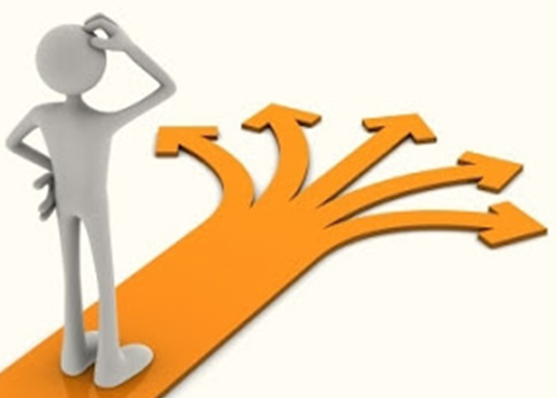 …THE LEAVING CERT!!!!!
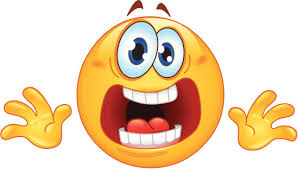 HAVEN’T EVEN SAT THE JUNIOR YET!!!!!!
THIS IS A GOOD THINGNOT A SCARY THING
IT IS GOOD TO START TALKING ABOUT STUDY
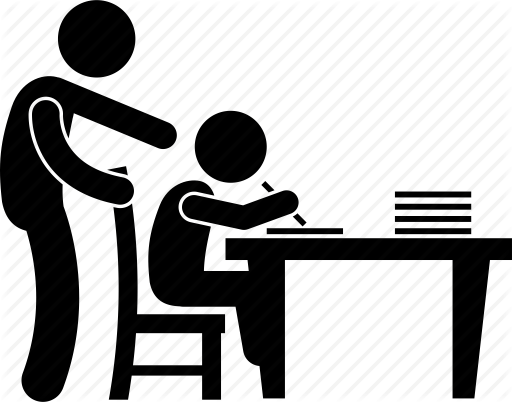 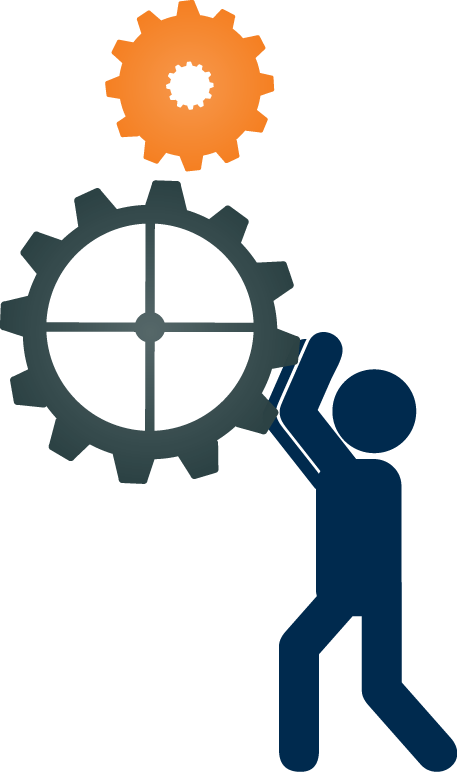 IT IS POSITIVE 
TO START 
TALKING 
ABOUT THE FUTURE
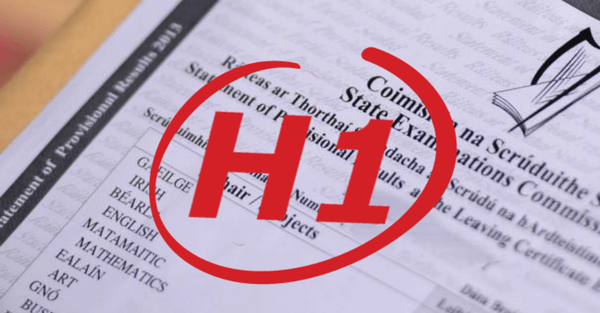 IT IS HELPFUL TO BECOME AWARE NOW OF THE LEAVING CERTIFICATE
IT IS IMPORTANT TO BE AWARE THAT I AM WORKING TOWARDS A POSITIVE HAPPY LIFE THROUGH 
LEARNING 
AND 
EDUCATION
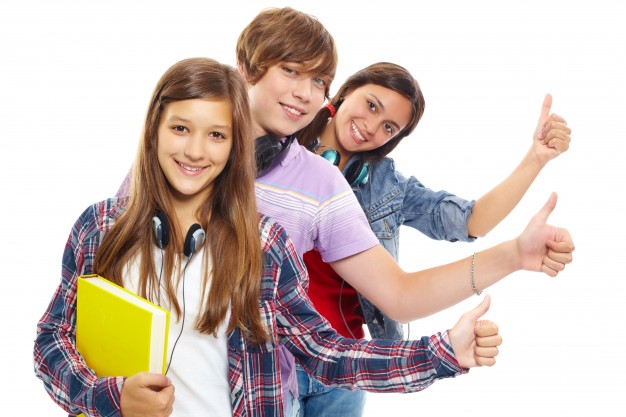 HELPFUL TIPS
TAKE AS MANY HIGHER LEVEL SUBJECTS AS YOU ARE ABLE
LOOK AT THE LEAVING CERT POINTS SYSTEM
THE MORE HIGHER LEVEL SUBJECTS, THE HIGHER YOUR POINTS
NEW LEAVING CERTIFICATEGRADING SYSTEM
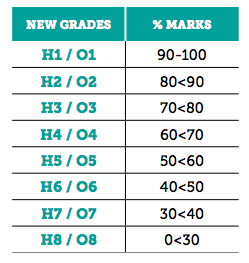 NEW CAO POINTS SYSTEM
HELPFUL TIPS
GET TO KNOW YOUR LEARNING STYLE
LEARN HOW TO STUDY FOR EXAMS
START PRACTICING YOUR STUDY SKILLS NOW
DON’T WAIT FOR EXAMS TO COME UP TO START STUDYING
Good study habits should be established in 1st & 2nd Year
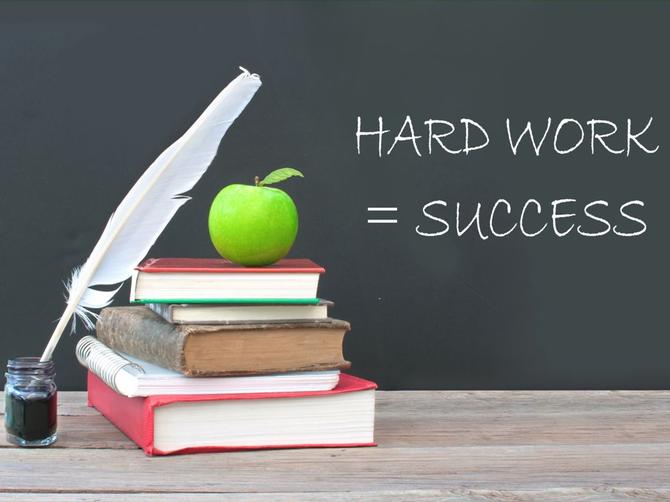 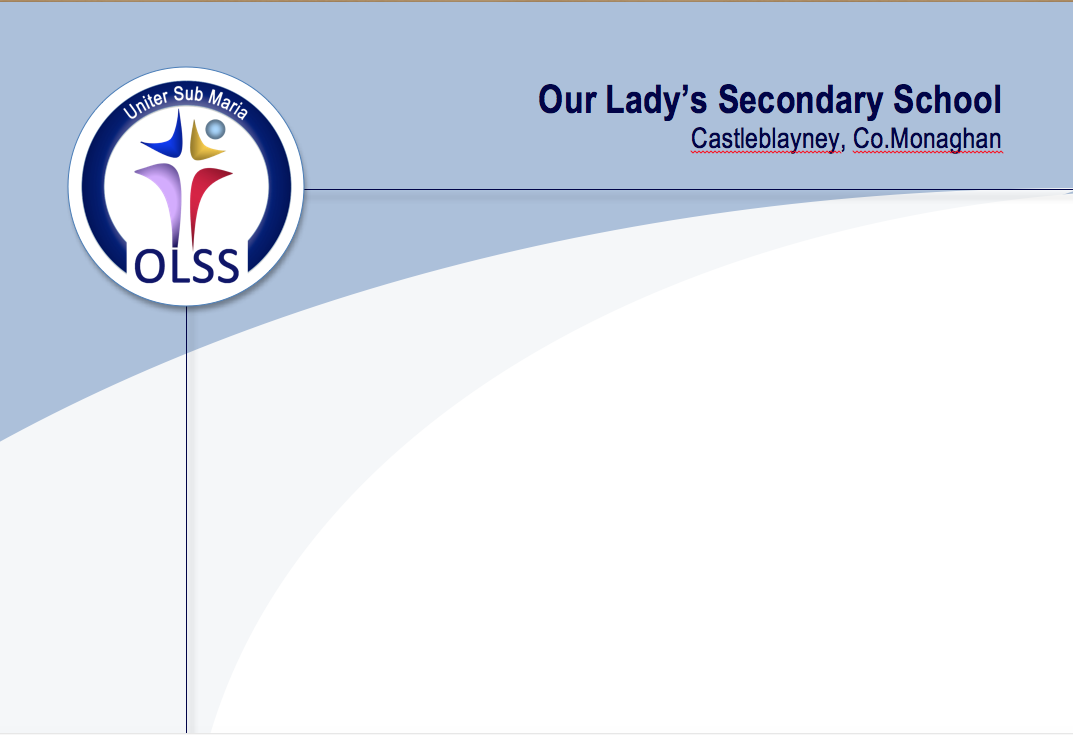 Studying
Where?
	⇓	
- A warm ventilated room
A quiet place. Music is distracting

How long? (Everyone is different)
⇓
- Start immediately
- Start off slow and short
- One topic for 15 MINUTES each evening to start with
Build up time and topics each week
-CREATE GOOD HABITS
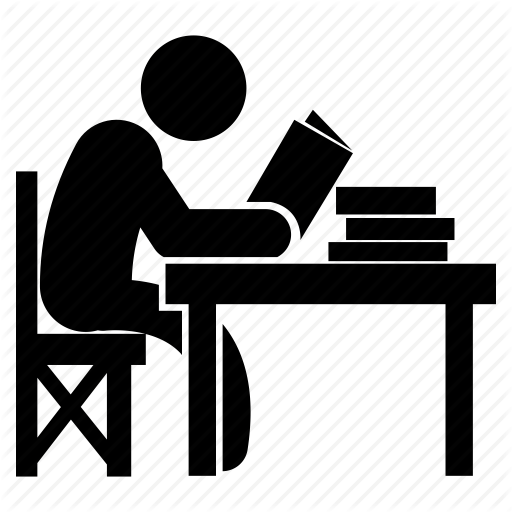 LEARNING STYLES
LEARNING STYLES
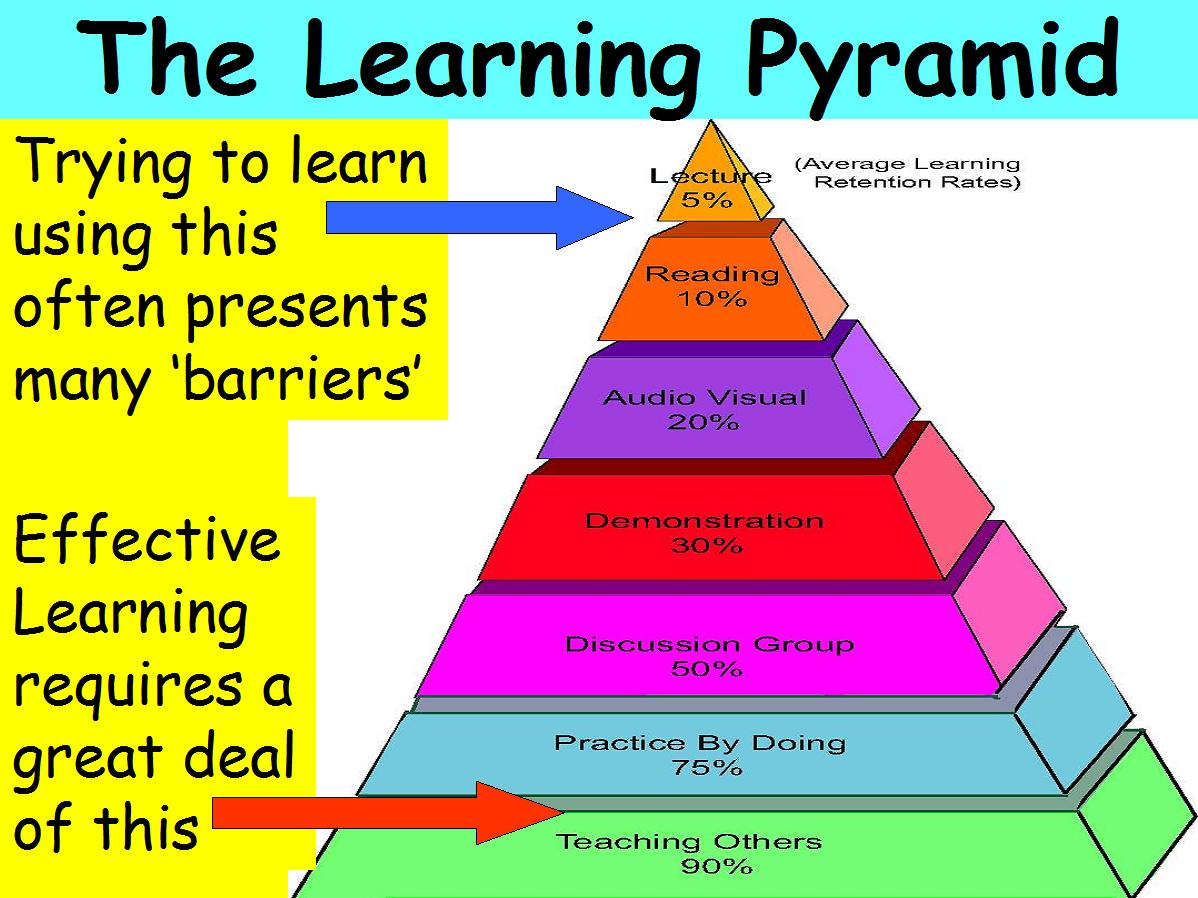 VISUAL
AUDITORY
READING & WRITING
LEARNING TECHNIQUES
WHEN YOU READ SOMETHING, WRITE ABOUT IT
TAKE NOTES AS YOU READ ALONG
ANSWER QUESTIONS ON WHAT YOU HAVE READ
USE EXAM PAPERS TO CHECK WHAT YOU REMEMBER, CHECK YOUR BOOKS TO SEE IF YOU WERE RIGHT
KINESTHETIC
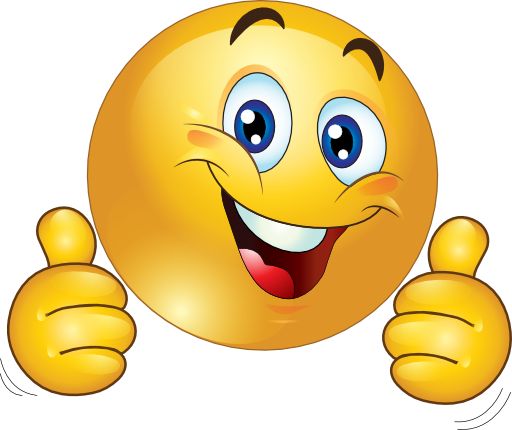 THANK YOU
&
MIND YOURSELVES AND EACH OTHER
&
KEEP IN TOUCH